あなたの創造力でとうふが　変身？！
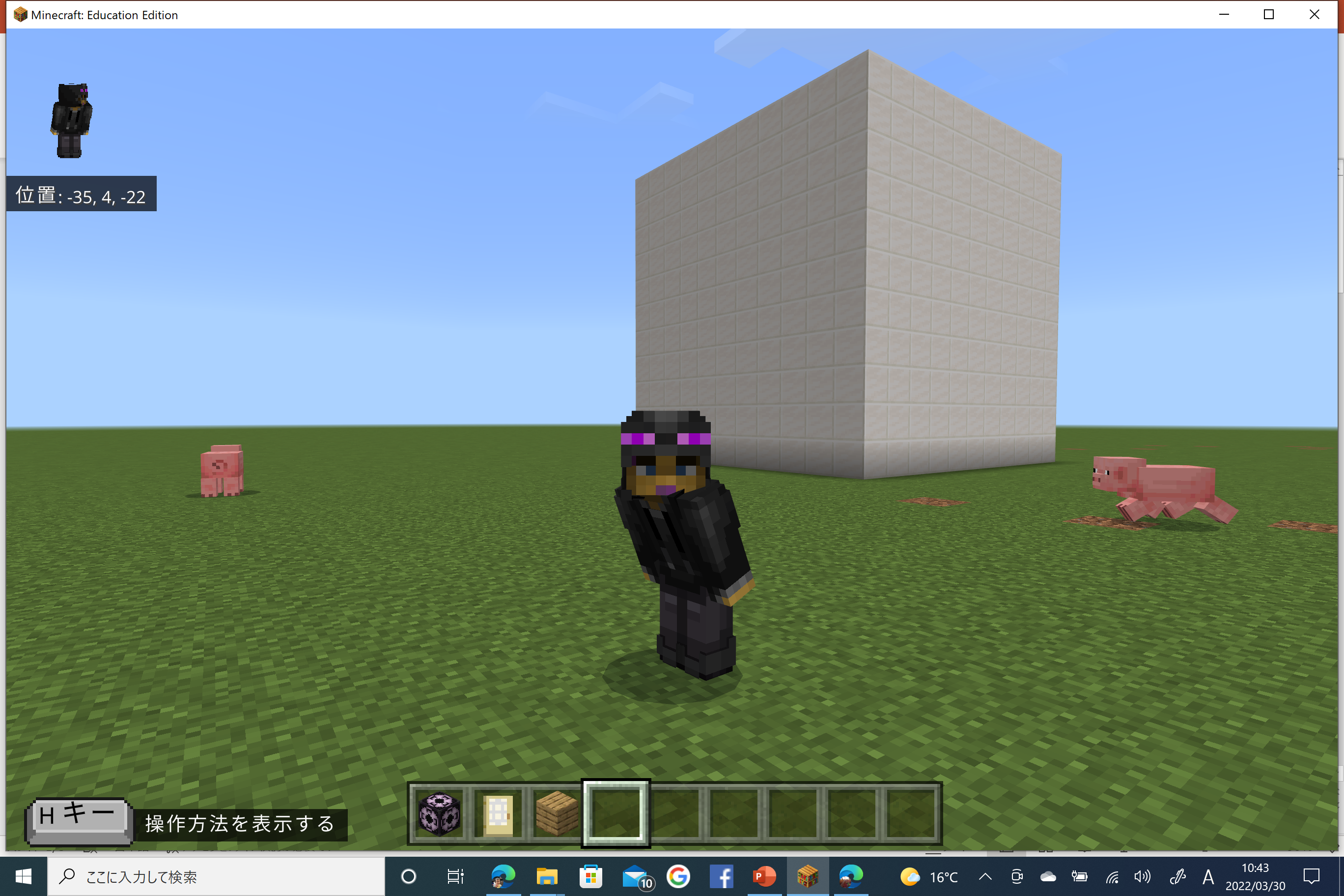 CREATIVE‼
『とうふハウス』を　オリジナルハウスに変身させよう！
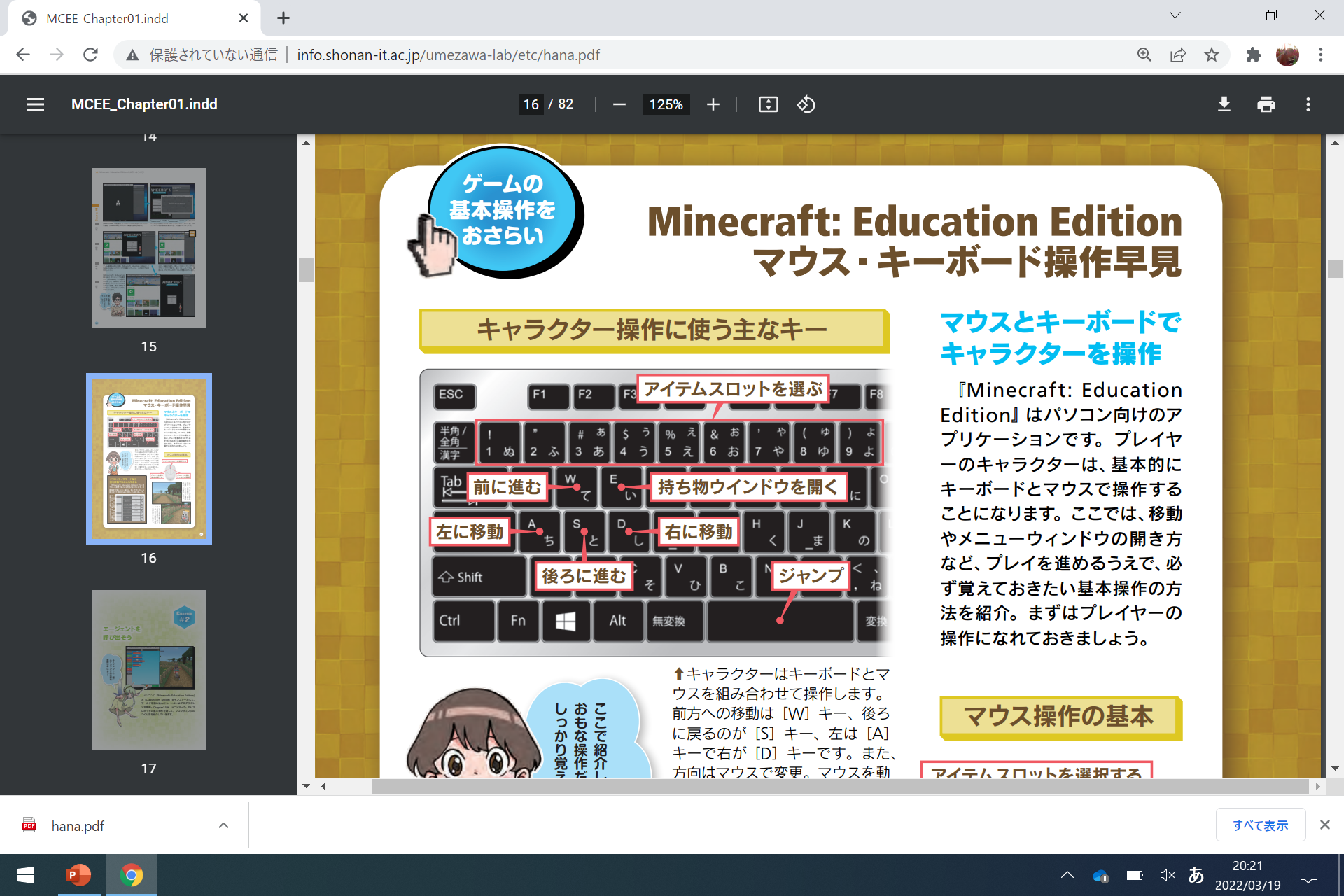 ハナのマイクラでプログラミング冒険ｐ14　参照
http://www.info.shonan-it.ac.jp/umezawa-lab/etc/hana.pdf
南
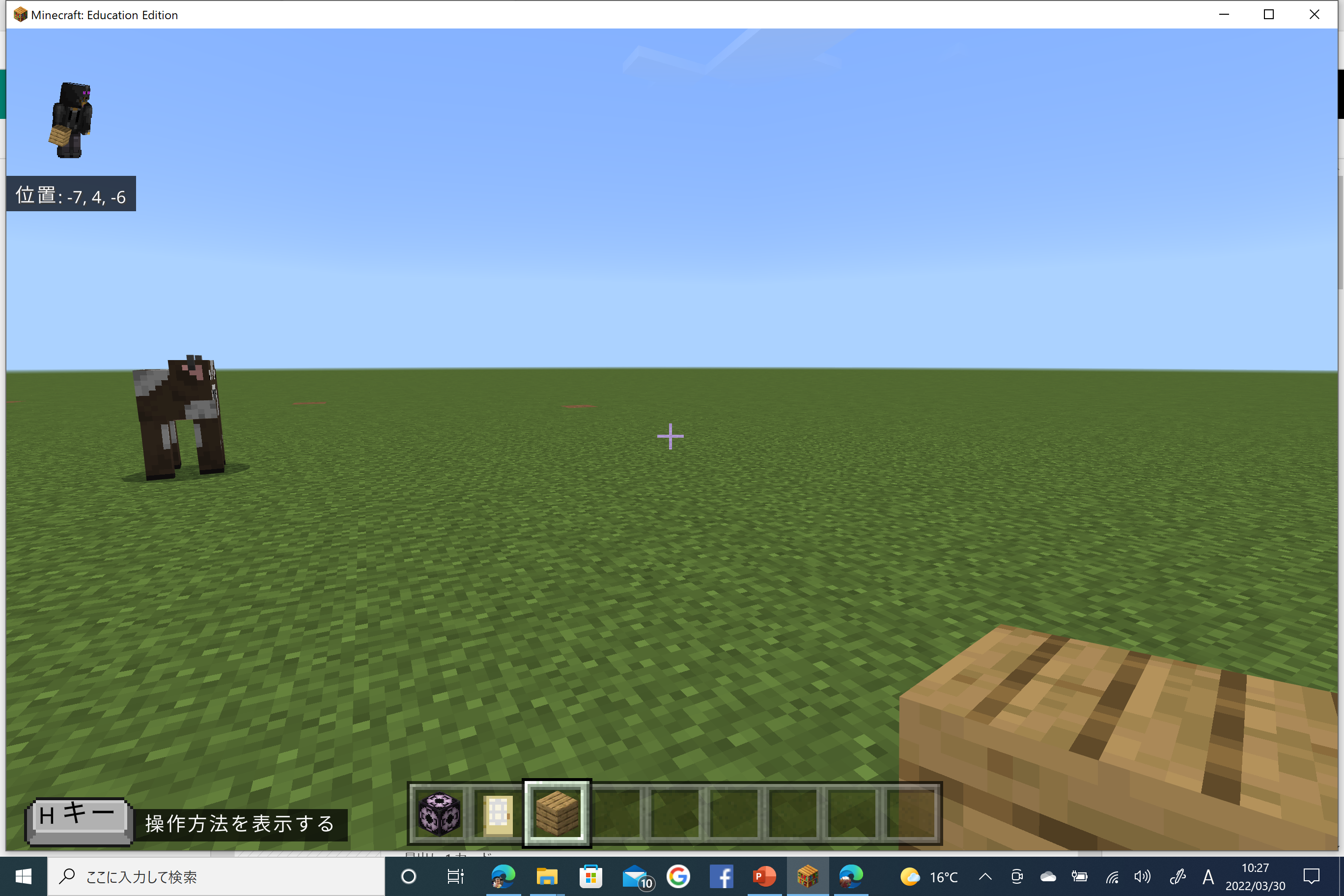 X Y Z座標って？
上

Y

下
西
北
Z
X
東
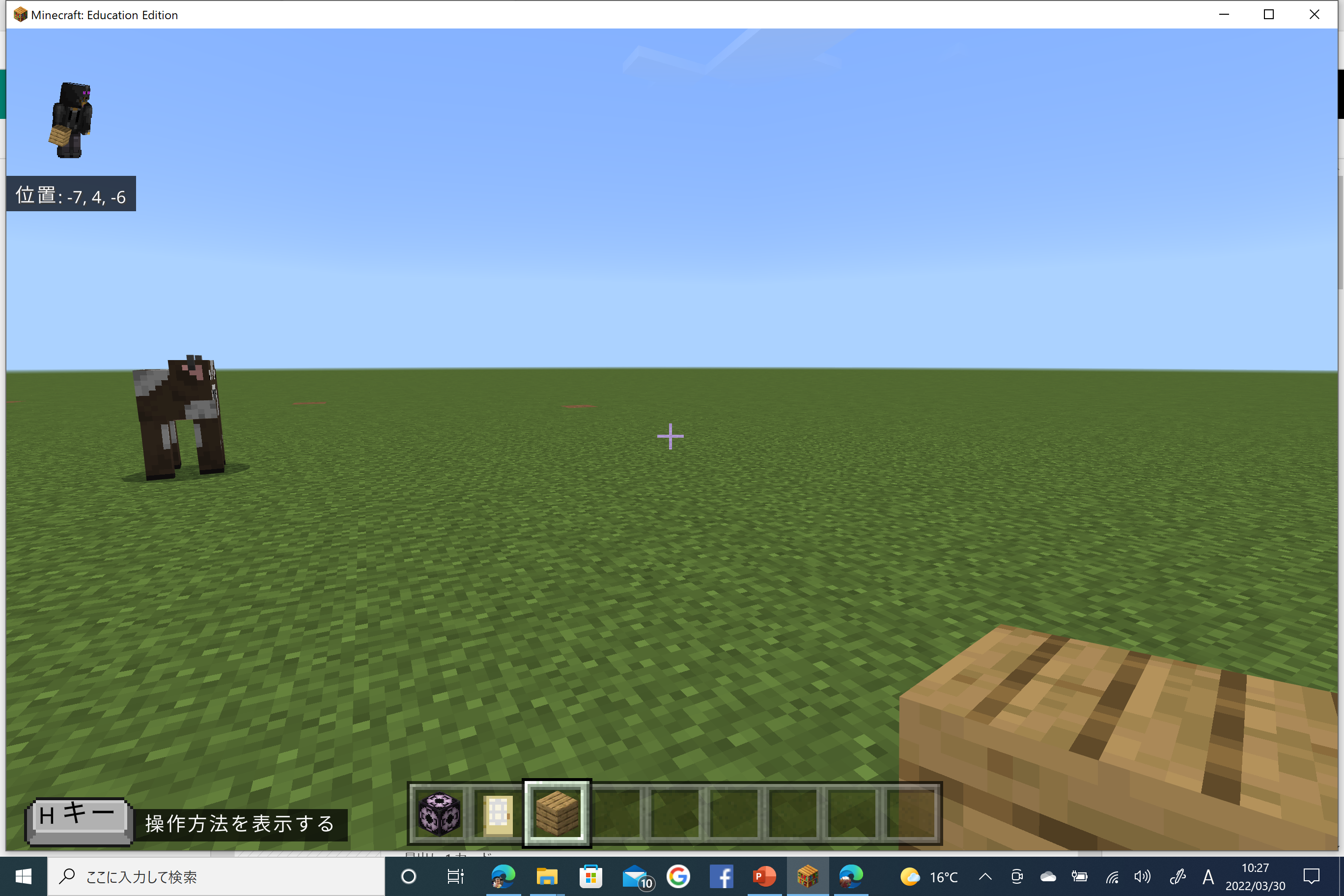 ←　自分の　座標は　X Y Z　の順に表示されている
/fill　コマンド　＋hollow中が空どうの建物を建てよう！
X  Y  Z
自分の位置X  Y  Z
/fill  ~ ~ ~ ~10 ~10 ~10 quartz_block 0 hollow
ゴール地点の座標
（~10 ~10 ~10 自分の位置からXYZ座標に１０マス）
　　　　　　　　　　　　　　　●
文字の間はすべてにスペースを入れる
『~』  シフトをおしながら
　　　　　

「へ」のキーボード
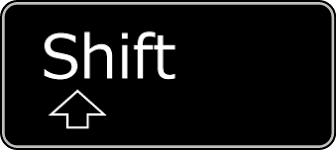 ●　
スタート地点の座標（~ ~ ~ 自分が今立っている場所）
作った作品をスクリーンショットしてPowerPointに添付してみよう
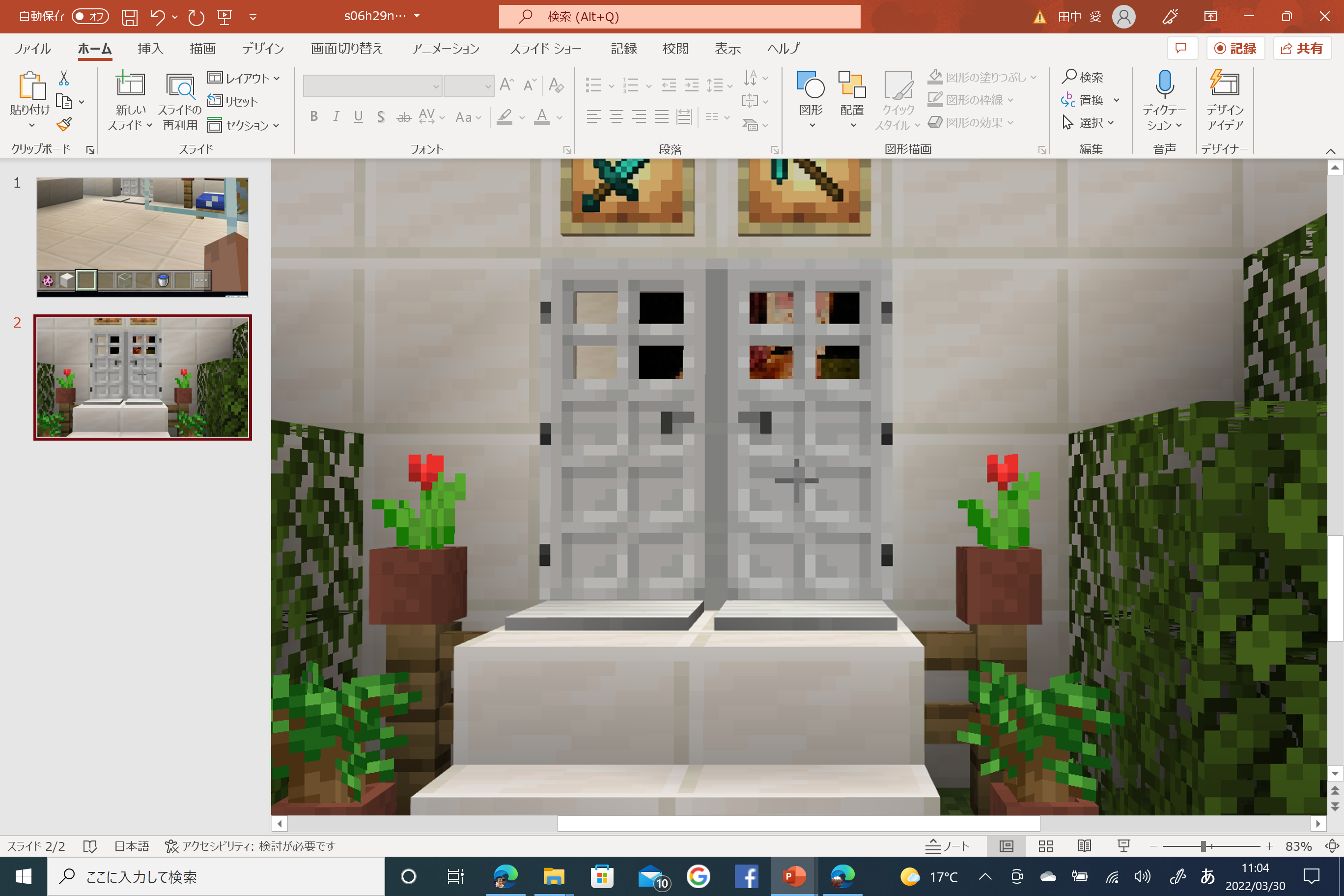 発表！！どんな家ができあがったかな？